일본 여자 농구 국대 감독
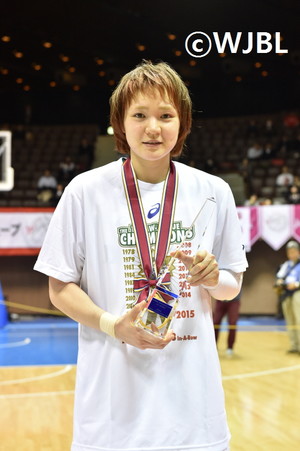 감독 온즈카 도루
주요 선수
다나카 마미코
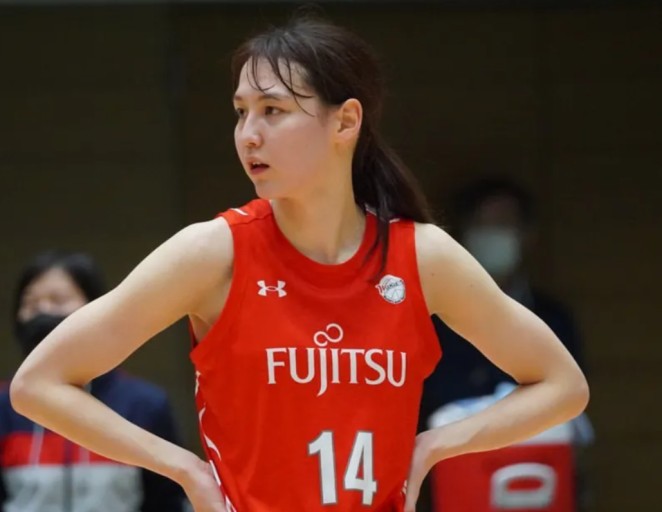 주요선수
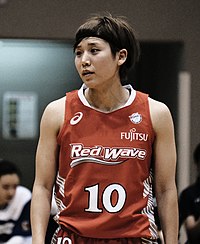 마치다 루이
주요선수
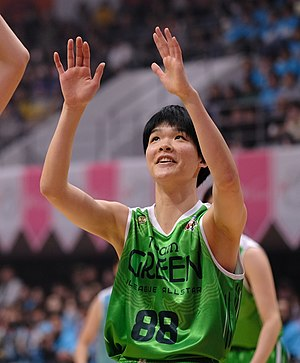 아카호 히마와리
일본 여자 농구리그 정식 명칭W LEAGUE
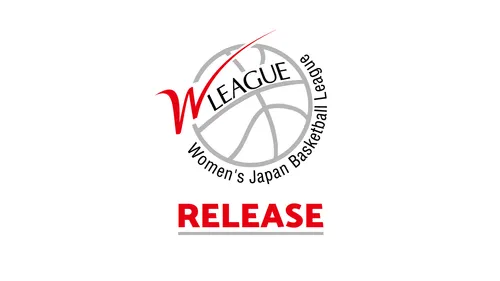 여자 농구 리그 창설1998년 10월 1일(25주년)
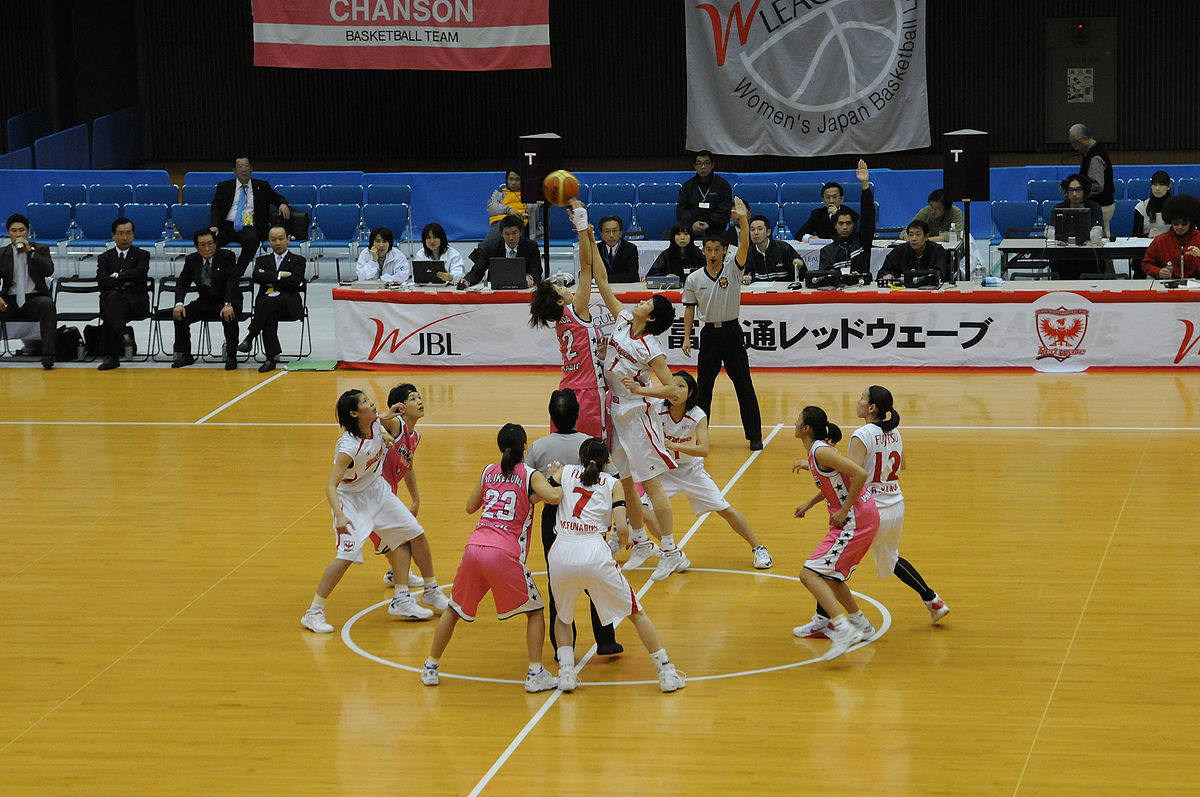 일본 여자 농구 협회 회장
회장:사이토 키요미
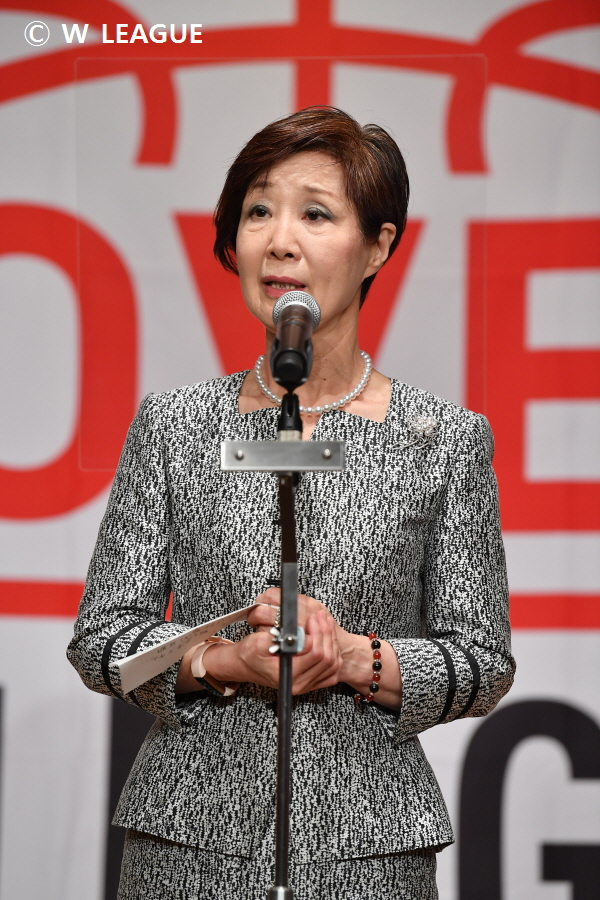 여자 농구리그 최다우승
최다 우승
에네오스 선플라워즈 (21회)
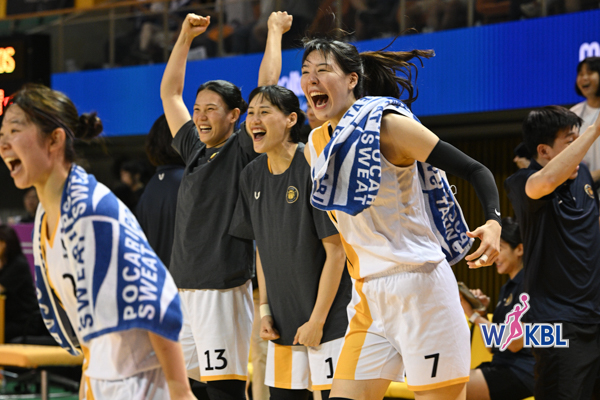 일본 여자 농구 리그 최근 우승
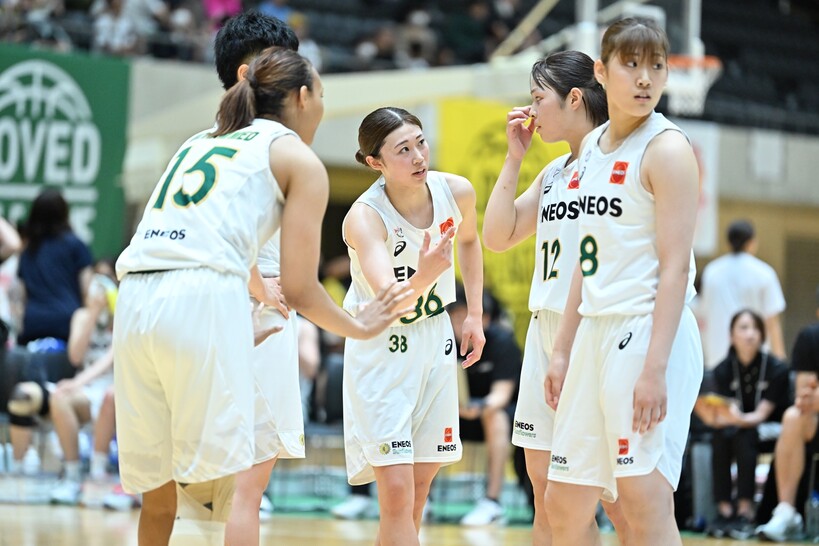 2022-23우승ENEOS
일본 전설의 농구 만화 슬램덩크
슬램덩크
     장르:농구,드라마,청춘
       31권 완결. 누계 1억 7천만부 발행.
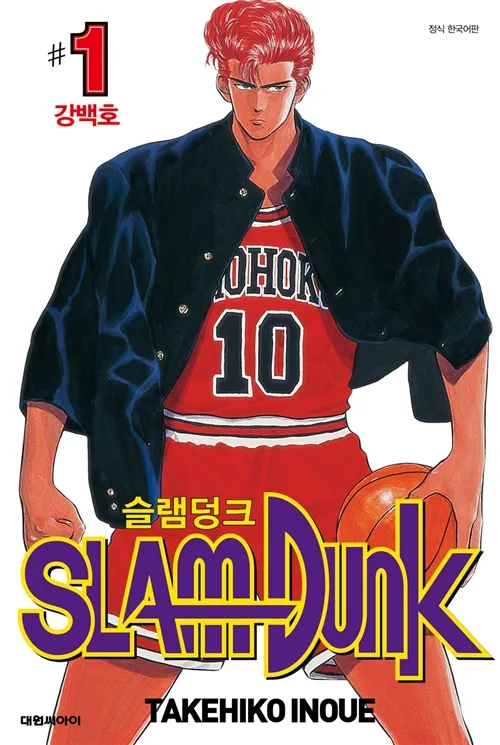 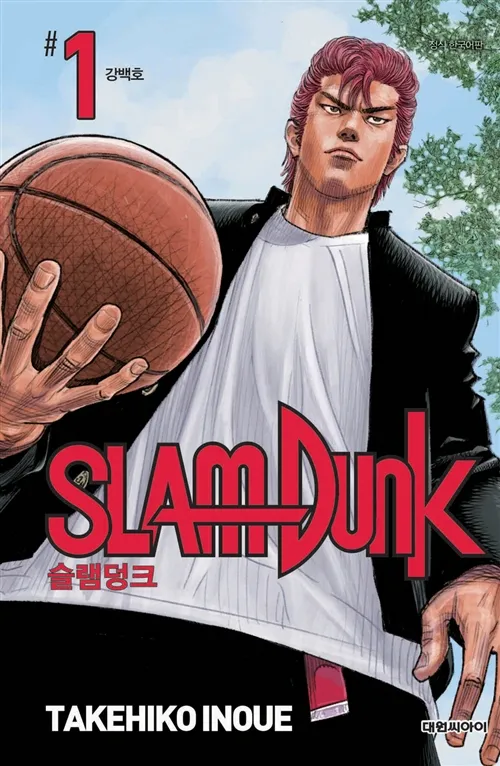